Wireless EEG Signal Acquisition and Robo Control
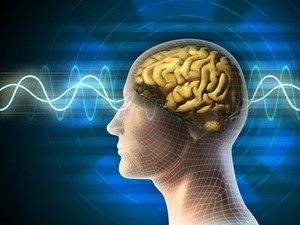 By :
Dr. Rahul K. Kher
Associate Professor, EC Department 
G H Patel College of Engg & Tech, Vallabh Vidiyanagar, India
Rathang U. Shah
M. E. (Communication Systems)
G H Patel College of Engg & Tech, Vallabh Vidiyanagar, India
Outline
Introduction
Literature Review
Simulation Part
Conclusion
Future Direction
References
8/26/2016
2
Introduction
8/26/2016
3
Biosignals
Electrocardiography(ECG) 
 Electrooculography (EOG) 
 Electromyography (EMG) 
 Electroencephalography (EEG)
8/26/2016
4
Different Types Of Waves[3]
Our mind produce different types of waves which are divide in different category like,

Alpha   Conscious, Relaxed State With Eyes Closed
Beta     Alert, With Their Eyes Open
Theta   Parietal And Temporal Region	
Delta   Deep Sleep
8/26/2016
5
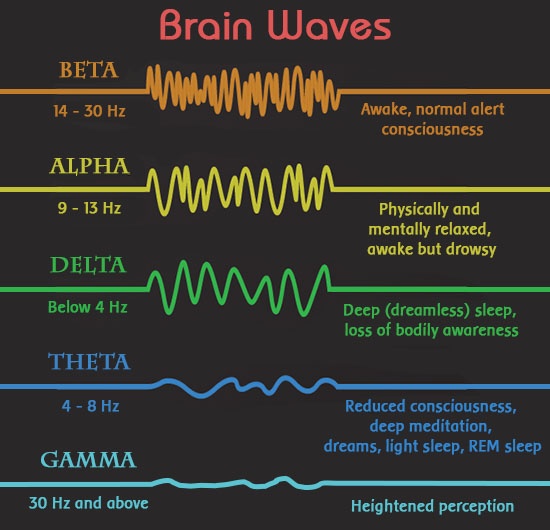 Fig. 1. Brain waves [6]
8/26/2016
6
Acquisition of EEG Signal
8/26/2016
7
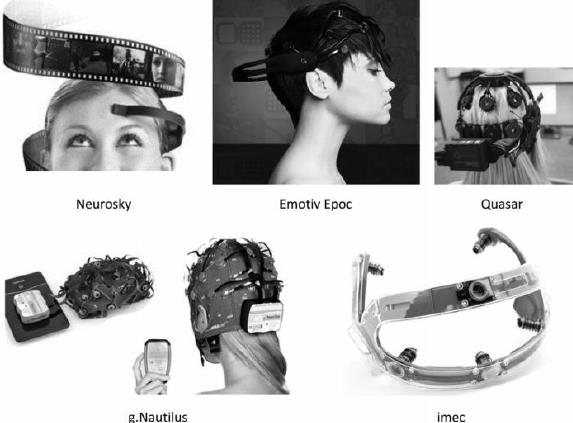 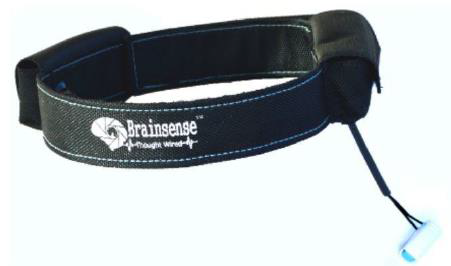 Brainsense
8/27/2016
8
Literature Review
8/26/2016
9
8/26/2016
10
8/26/2016
11
8/26/2016
12
System Block diagram
Signal Analysis block diagram
Signal Implementation block diagram
8/26/2016
13
Block diagram
Signal Analysis Block-diagram
Mind wave detector (Brainsense)
Dry electrode
Filter of the EEG Digital signal
A/D converter
Ref. electrode(Ear lobe)
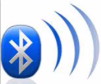 MATLAB Analysis
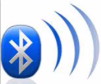 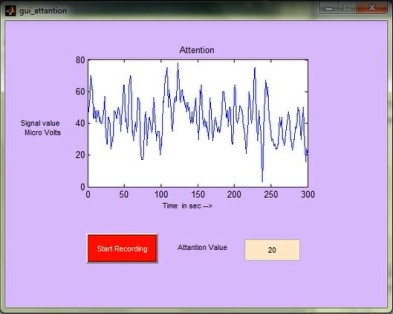 Pair with PC using BT
8/26/2016
14
Block diagram
Implementation of EEG Signal on Device
Mind wave detector (Brainsense)
Dry electrode
Filter of the EEG Digital signal
A/D converter
Ref. electrode(Ear lobe)
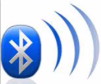 Hardware diagram
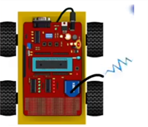 ATMEGA328 Internal Blocks
HC05 BT
Code Checker  If  {                        }  else  Condition
ATMEGA328
Motor driver IC L293d
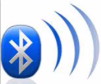 I/O Ports
TX
12V       5V
8/26/2016
15
Simulation Part
Signal Analysis of different users
Interfacing to Brainsense to HC05 Bluetooth
Research Algorithm
Hardware Implementation
8/26/2016
16
1)  Mind Wave Reading of Different People
Fig. 1 Active state
Fig. 2 Relax state
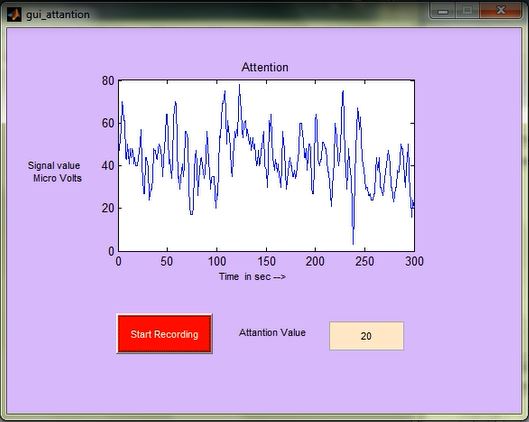 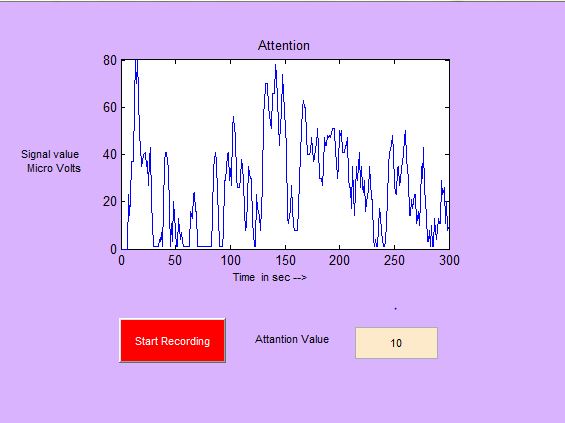 In fig.1 person is thinking a particular thing, in fig.2 person is in a relaxed state.
8/26/2016
17
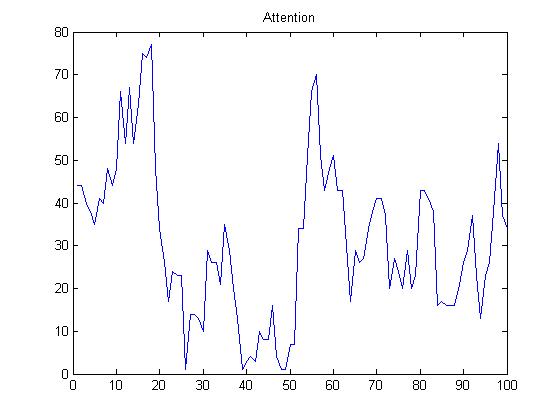 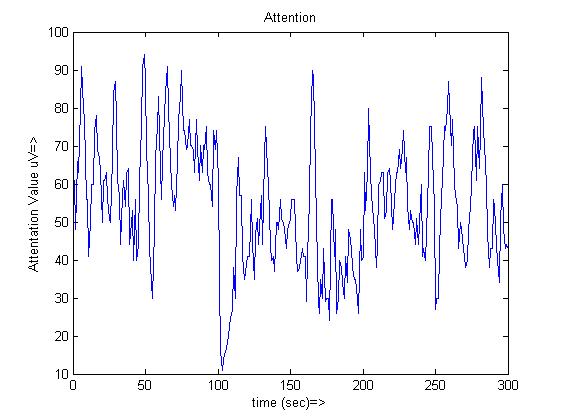 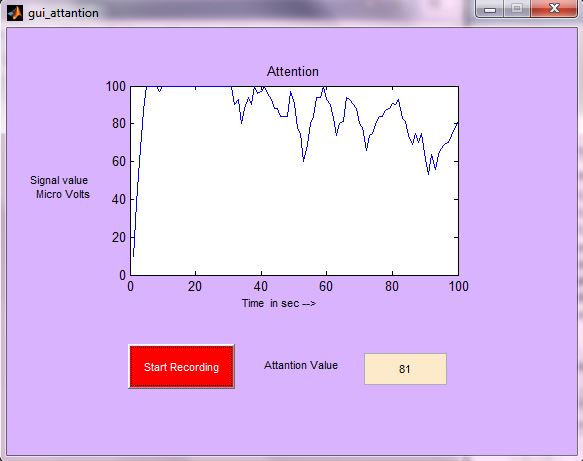 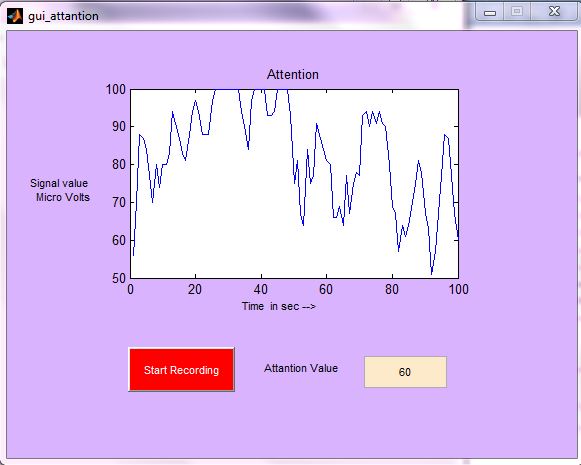 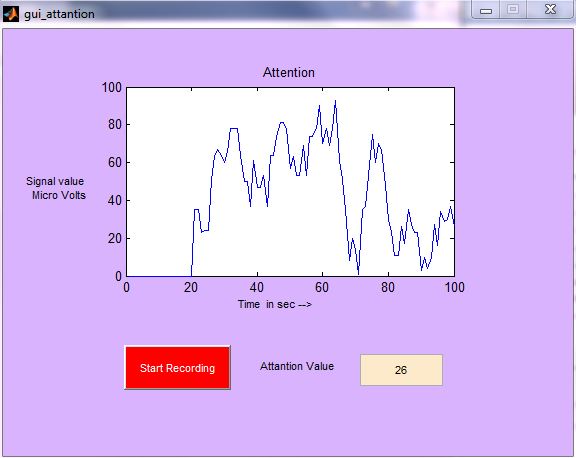 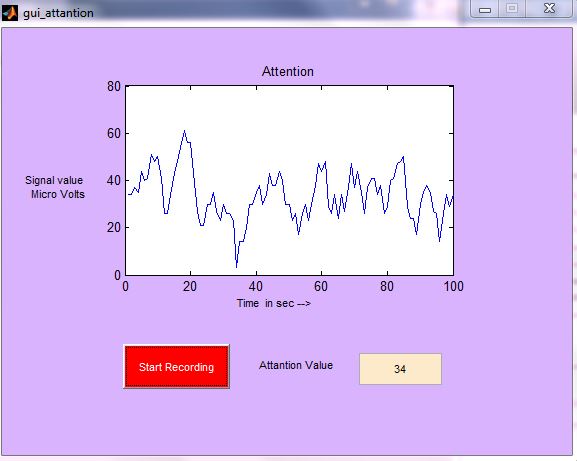 8/26/2016
18
8/26/2016
19
2) Interfacing to Brainsense to HC05 Bluetooth
Steps for paring Brainsense and HC05  bluetooth module.
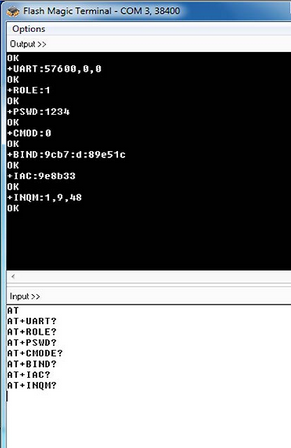 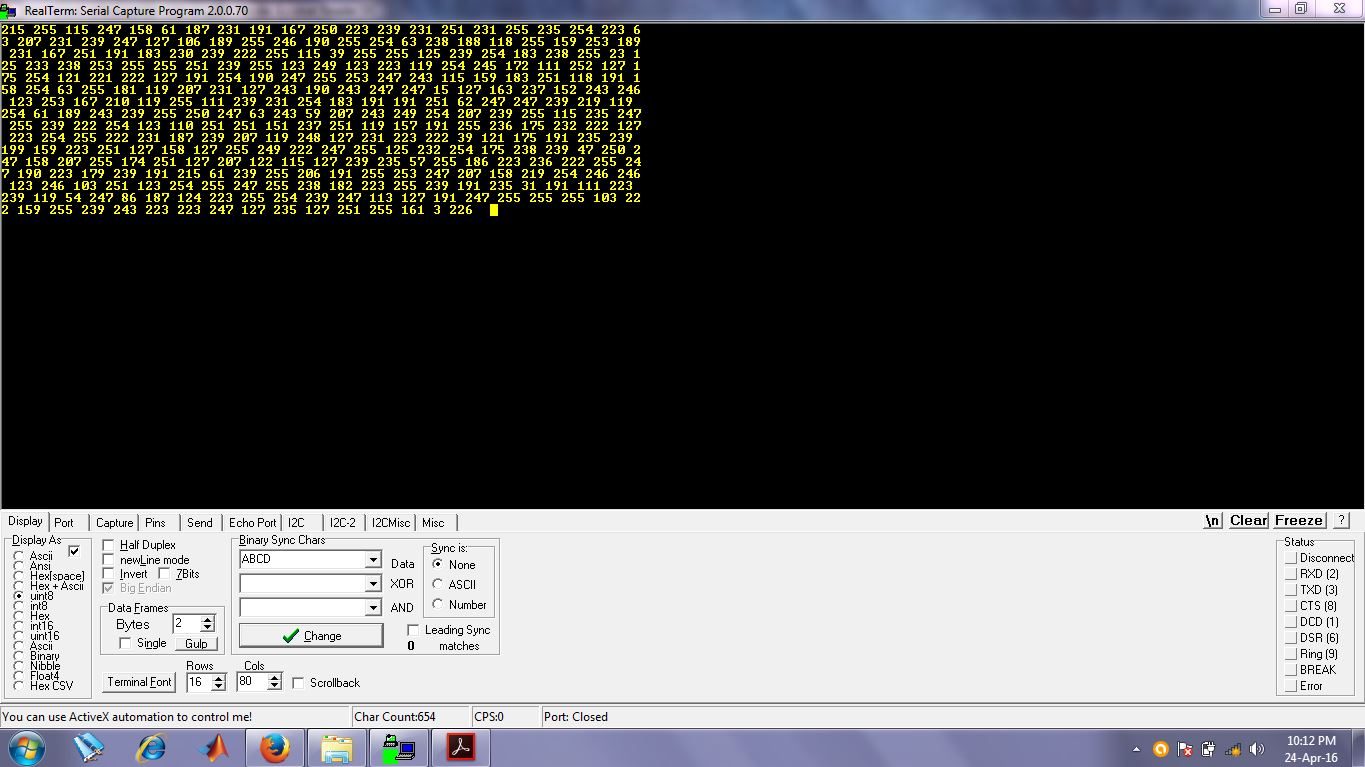 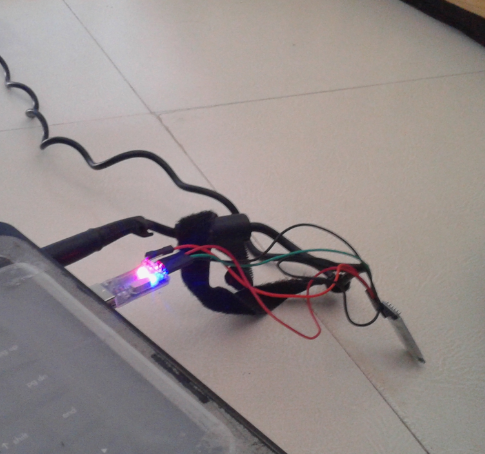 Receiver
8/26/2016
20
3)  Device (Robo) Control Algorithm
Define baudrate
Define attention theshrold _value
Define motor digital ports
{
    serial_begin(baudrate)
define pin mode(according to output_plus/minus)
 }
 Read byte(read function at receive port)
{
    read one byte(syn byte1)
    read one byte(syn byte2)
    read one byte(starting byte)
    read original string’s byte()
    Attention=read original string’s byte()
}
void Attention_Fun(byte data1)
 {         
      if (j<3)
       {          Temp   
               j++ } 




























 else
       {
         Temp += data1;
         Att_Avg = Temp/4;
   if (Att_Avg >= ATT_TH)
         {
                  Robot_Forword();
         }
         else
         {
                     Robot_Stop();
         }
8/26/2016
21
4)  Hardware Implementation
PCB Design
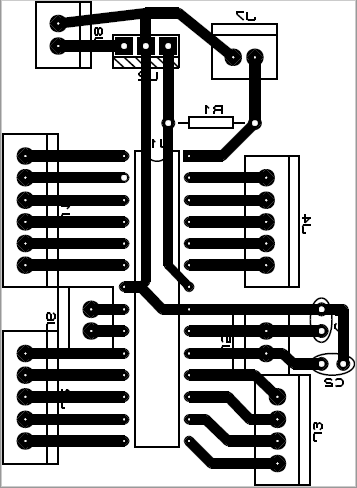 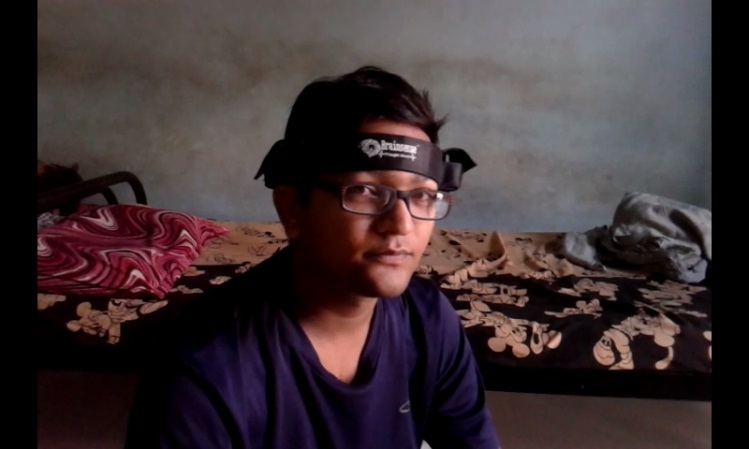 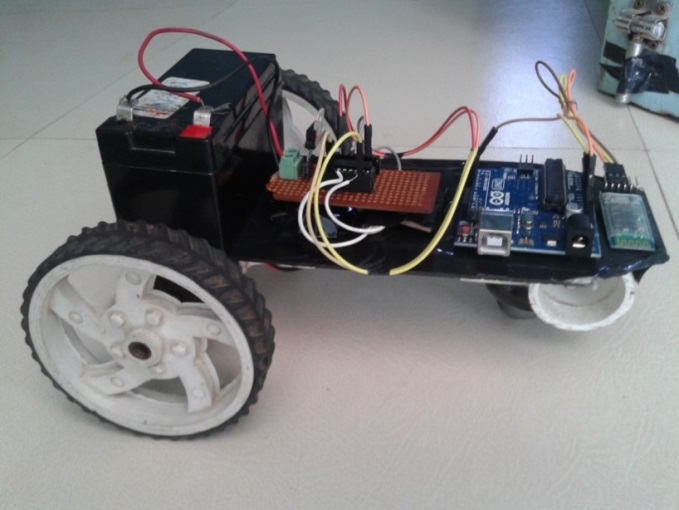 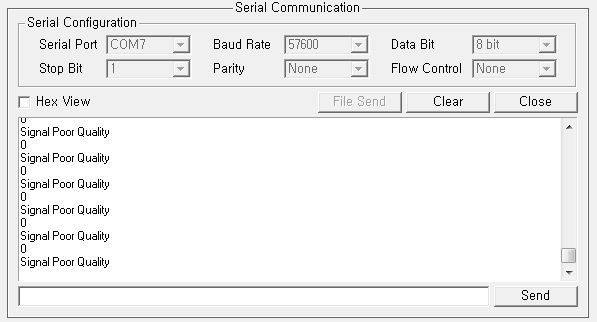 When mind wave device is not worn, then a 0 value is received via bluetooth on serial monitor.
8/27/2016
22
4)  Hardware Implementation
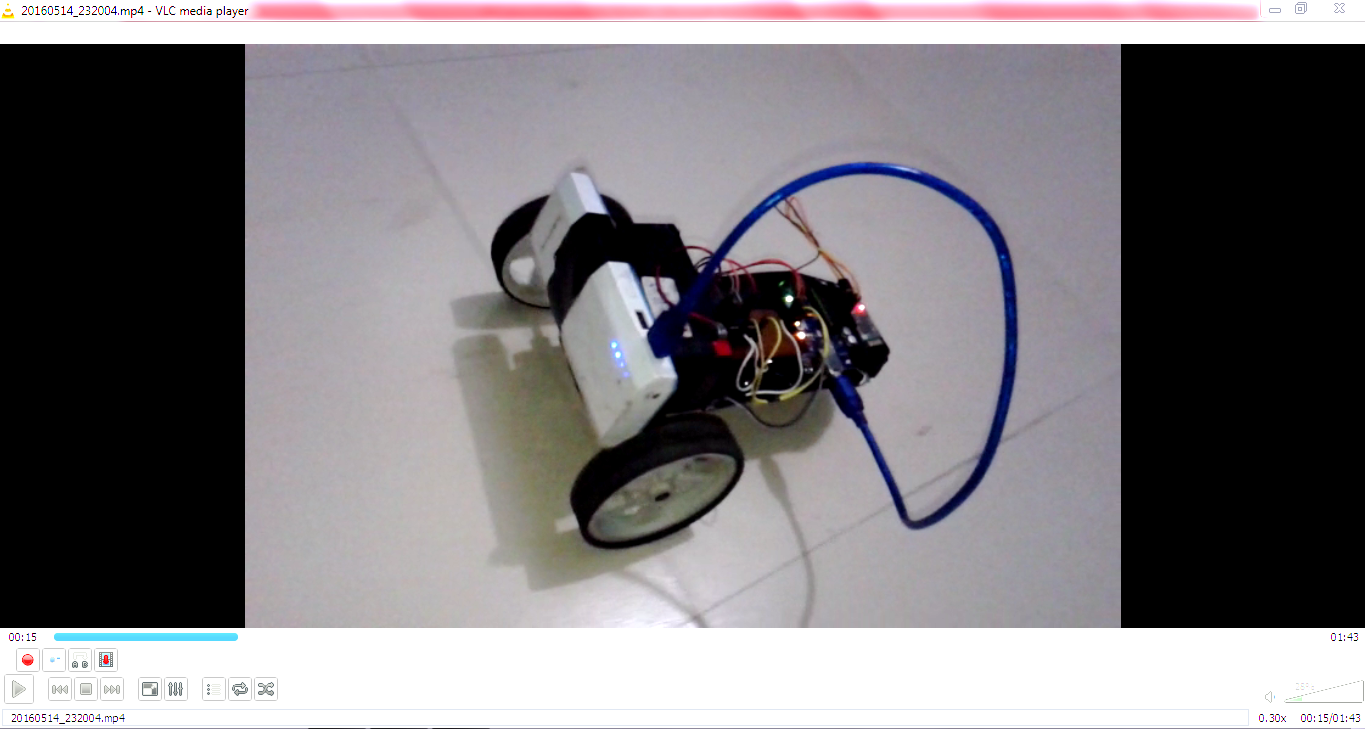 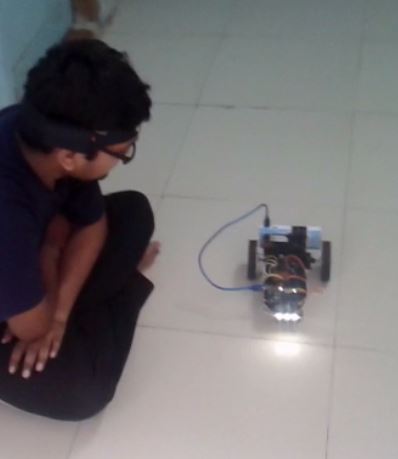 Forward direction
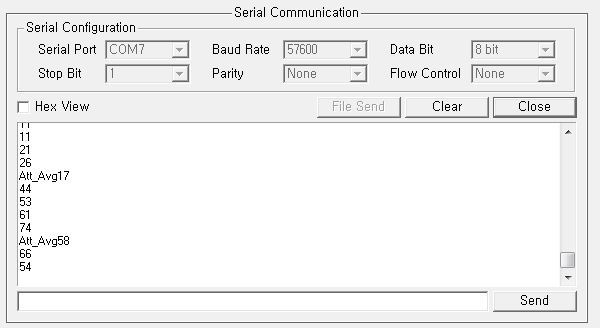 When the average of four attention value is 50 or more, then the device (robo)  is turned on.
8/26/2016
23
4)  Hardware Implementation
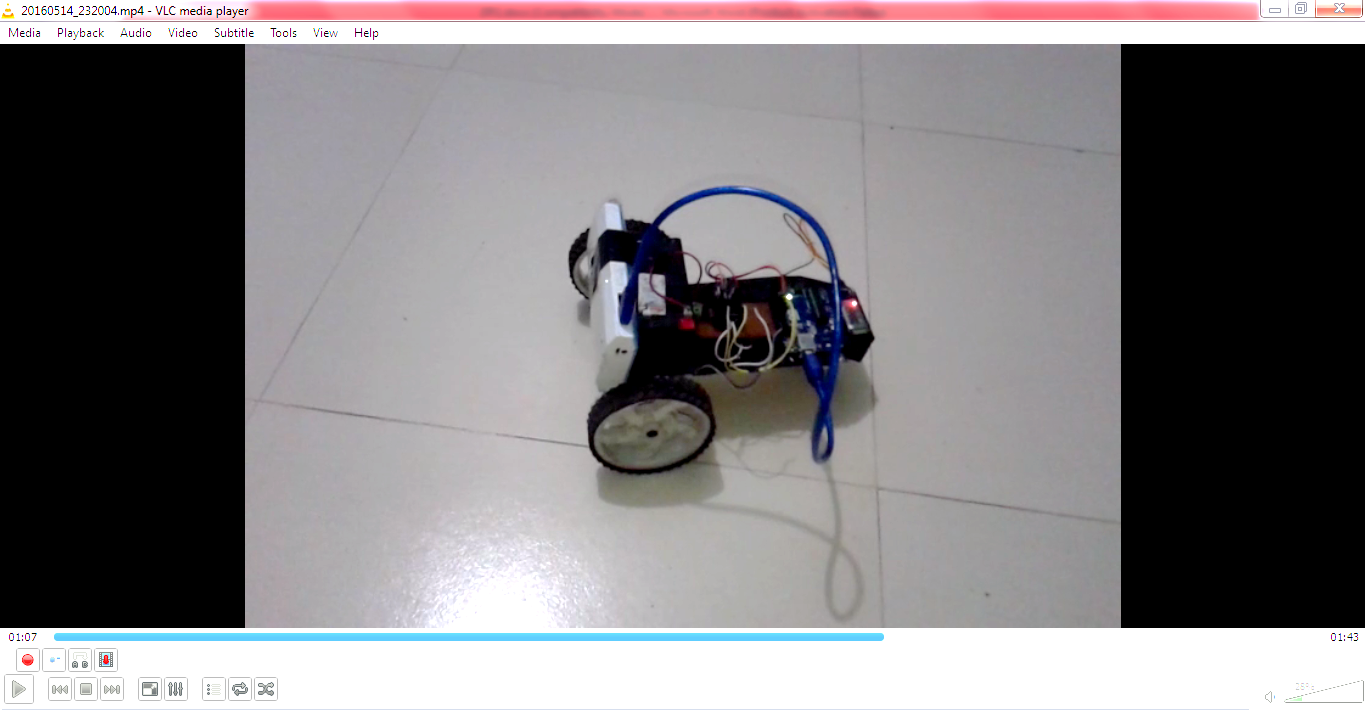 STOP
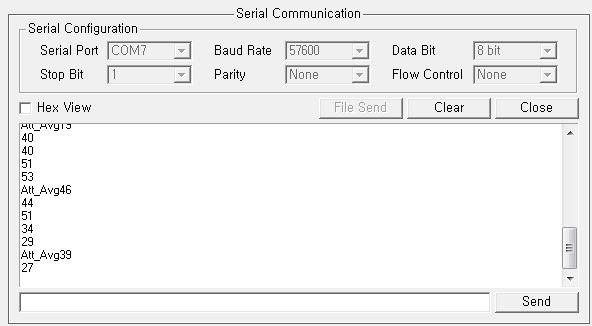 When the average of four attention value is less than 50 than the device is stop.
8/26/2016
24
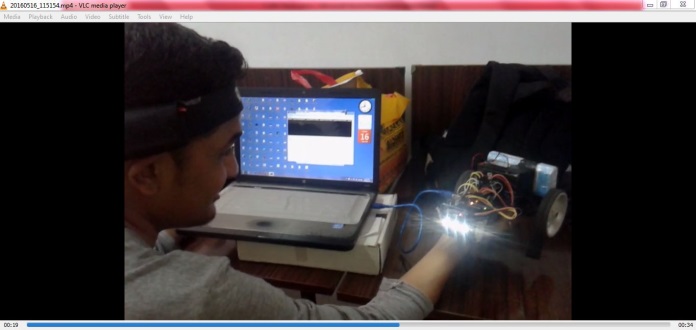 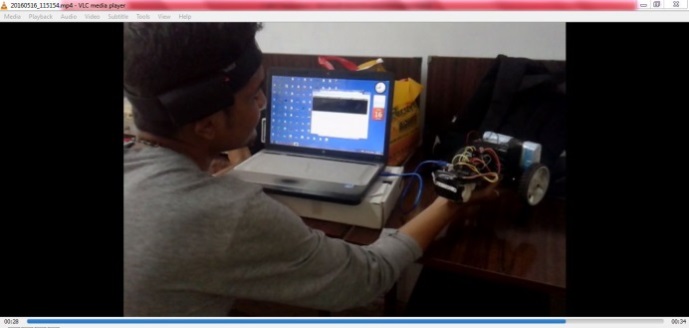 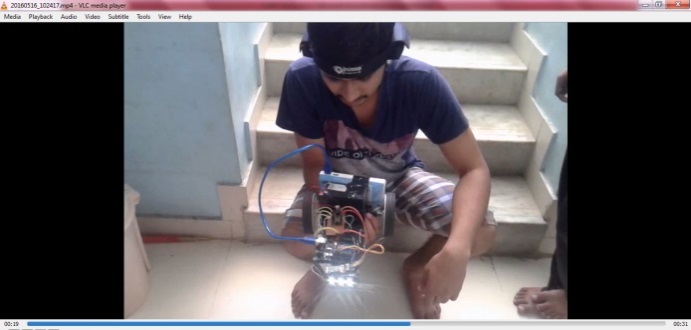 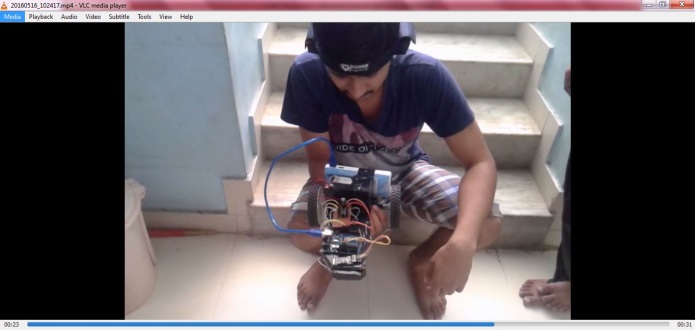 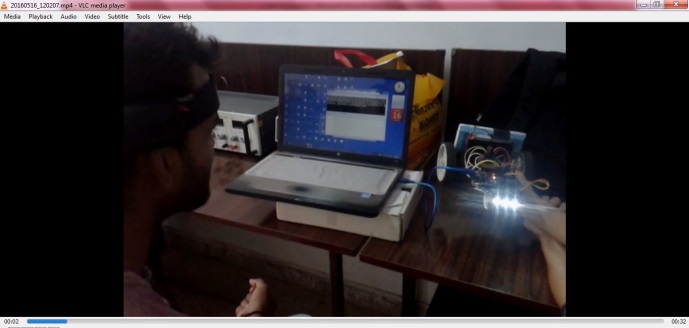 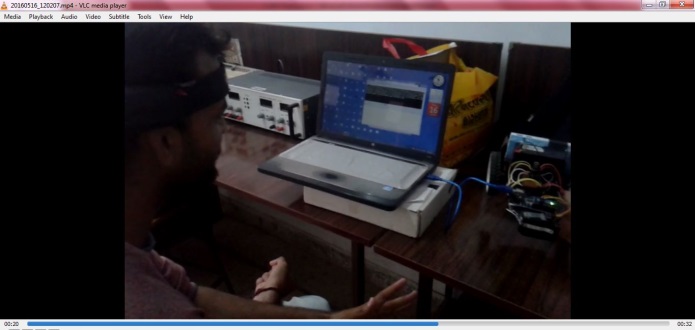 8/26/2016
25
Different User Analysis
8/26/2016
26
Conclusion :-
The work presented here is implementation of Electroencephalogram based human to machine interface. For reading the mind wave signal we used Brainsense machine, which have one electrode and one reference port. Using this machine we analysis the different people mind wave in different situation. 
At last we conclude two conditions for driving the robo car one is attention wave for forward direction and second is meditation wave for stop the robo car. For driving the car we use the L293D driver IC. And controlling whole system we use ATMEGA328 controller. To control Brainsense to device wirelessly we use HC05 Bluetooth. 
The whole system is dependent on mind strength or powerful thought. Finally the system is design Human Mind to Robo Car Interface.
8/26/2016
27
Future Direction :-
Can analyze digital data on LCD screen. One recommendation is using more electrodes for getting the more accurate result. Using this algorithm, can be make EEG based wheelchair system. And for more driving direction of robot car.
8/26/2016
28
References
Jalan Ayer Keroh Lama, “Portable EEG signal acquisition system Faculty of Engineering and Technology, Multimedia University”, Malaysi aacquisition System, February 2009 
Sabbir Ibn Arman, Arif Ahmed, and Anas Syed,“Cost-Effective EEG Signal Acquisition and Recording System”, International Journal of Bioscience, Biochemistry and Bioinformatics, Vol. 2, No. 5, September 2012 
Yao-Nan LI, Xiao-Dong ZHANG, and Zhao-Xiang HUANG,“A Practical Method for Motor Imagery Based Real-time Prosthesis Control”, 8th IEEE International Conference on Automation Science and Engineering August 20-24, 2012,pg.no. 09,Seoul, Korea 
Howida A.Shedeed “Brain EEG Signal Processing For Controlling a Robotic Arm”, Faculty of Computer and Information Scientific Computing Dep Ain Shams University Cairo, EGYPT,2013 IEEE 
Vojkan Mihajlovic, Bernard Grundlehner, Ruud Vullers, “Wearable, Wireless EEG Solutions in Daily Life Applications: What are we Missing?”, IEEE journal of biomedical and health informatics,vol 19, jan. 2015 
Fig1 : Reddy DC. (2005). Biomedical Signal Processing: Principles and Techniques. Mc Graw Hill pp. 128-135
8/26/2016
29